Результаты диагностики 
5 классов ФГОС ООО
в адаптационный период
(предмет технология девочки)
2013-2014 учебный год
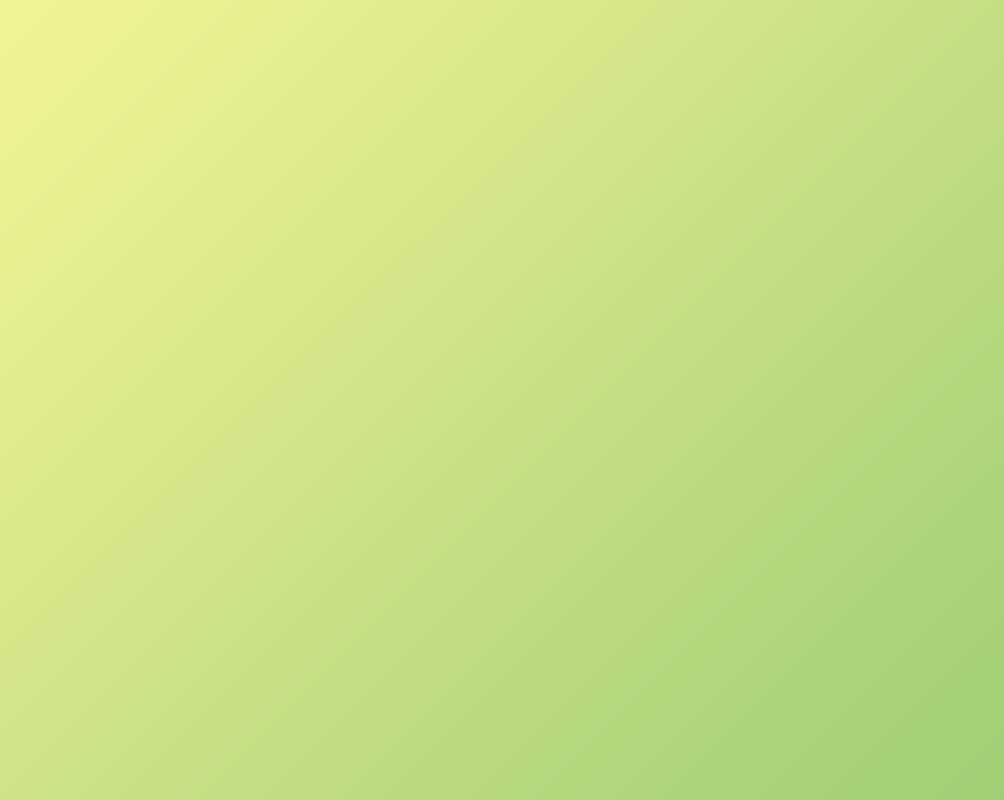 Технология 5а
Отношение к предмету
Как ты чувствуешь себя на уроке?
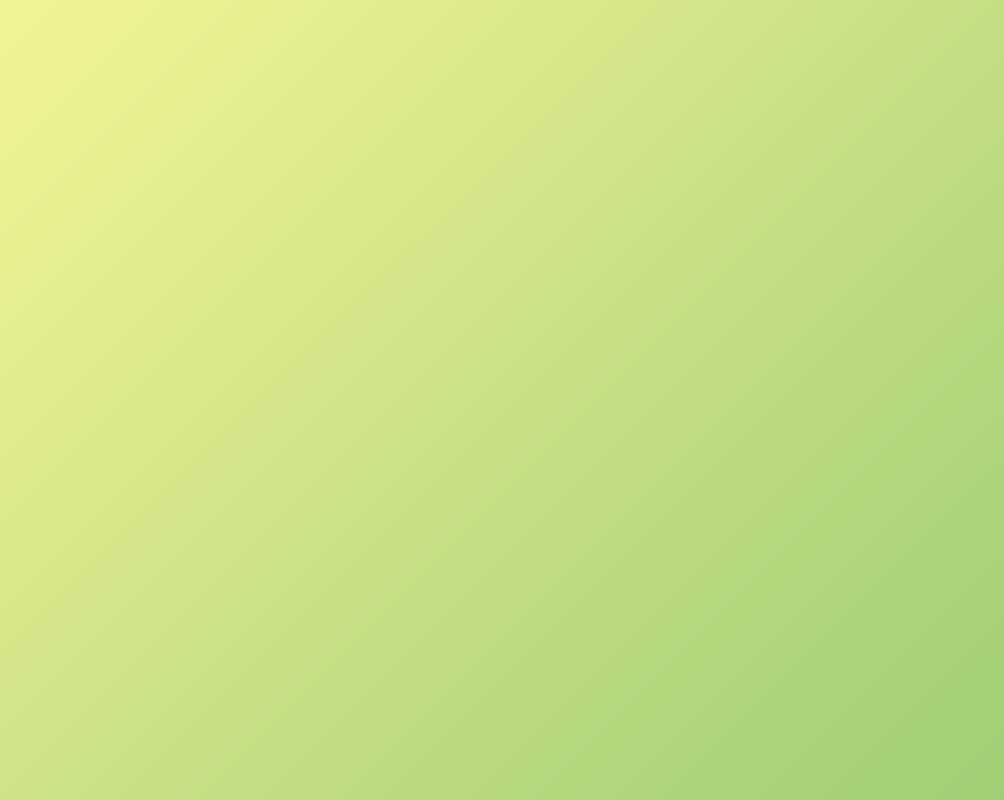 Технология 5б
Отношение к предмету
Как ты чувствуешь себя на уроке?
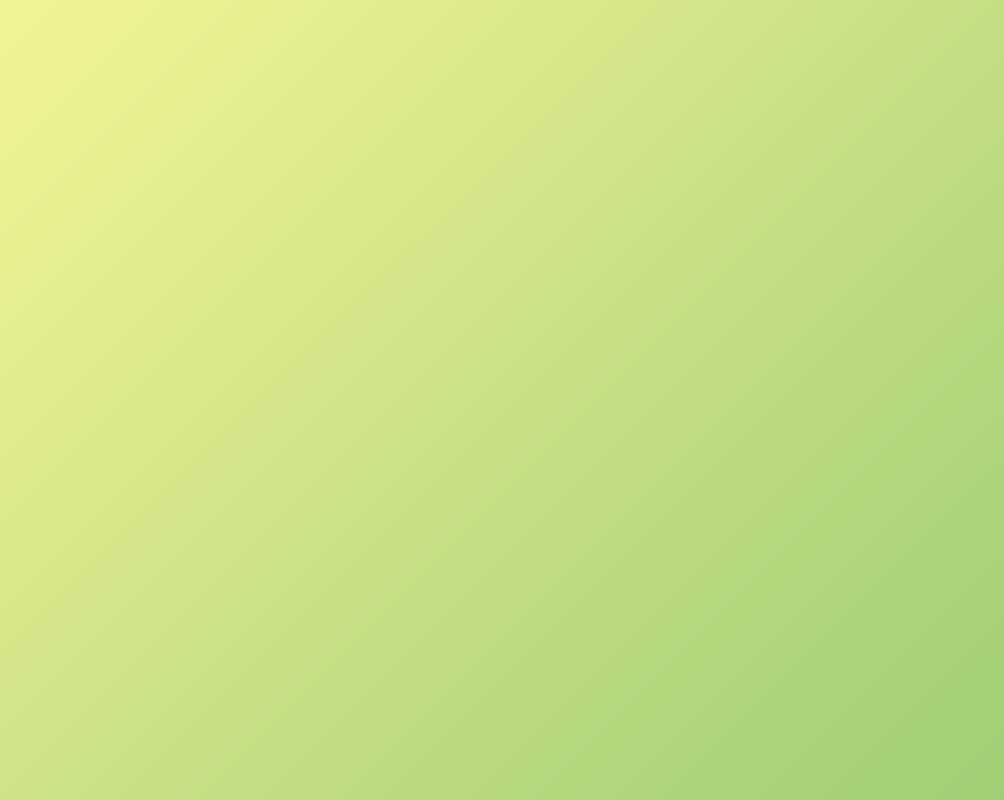 Технология 5в
Отношение к предмету
Как ты чувствуешь себя на уроке?
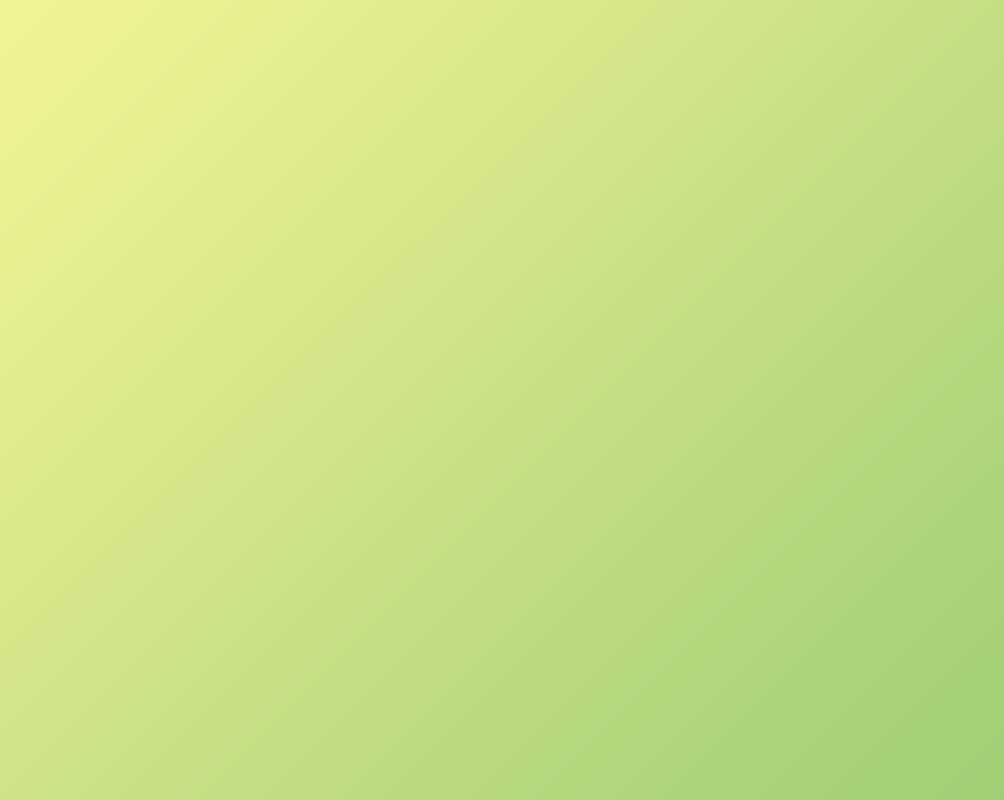 Технология 5г
Отношение к предмету
Как ты чувствуешь себя на уроке?